تأسيس قطعان ماشية اللبن
إنشاء مزرعة أبقار اللبن :
 الاشتراطات التى يجب أن تتبع عند إنشاء أى مزرعة تتلخص فيها يلى:
1 – أن يكون المسكن مريح وهادئ حيث أن ماشية اللبن من الحيوانات بطيئة الحركة التى غالبا ما تشاهد مستلقية تجتر طعامها فى هدوء.
2 – حيوانات اللبن كما تدل الدراسات الفسيولوجية تفضل الجو البارد الخالى من التيارات الهوائية كما أن الجاموس لا يتحمل الجو الشديد الجفاف وخصوصا فى أشهر الصيف وتعتبر درجة 16مئوى هى درجة الحرارة المثلى لحيوانات اللبن وانخفاض درجة حرارة الجو عن هذا المعدل لا يؤثر على إنتاج اللبن إلا أن الارتفاع فى درجة الحرارة يقلل من إنتاج اللبن بدرجة ملحوظة.
د. محمد يوسف العارف – مدرس رعاية الحيوان – كلية الزراعة – جامعة سوهاج
3 – يجب أن يكون المبنى جيد الإضاءة وأن تتوفر فيه جميع الاشتراطات الصحية التى تمكن من إنتاج لبن نظيف على درجة عالية من الجودة.
4 – تتعرض حيوانات اللبن أكثر من غيرها للإصابة بالأمراض كالسل والتهاب الضرع والإجهاض المعدى، نظرا لوجودها فى أعداد كبيرة فى مكان محدود، ولذلك يجب أن توضع التصميمات التى تحد من انتقال العدوى، (توضع الحيوانات فى صفوف معاكسة).
5 – يؤخذ فى الاعتبار أن حيوان اللبن يحلب مرتين يوميا وبطريقة منتظمة على مدار موسم الحليب ولذلك يجب توفير وسائل الحلب المناسبة والعمال ذوى الخبرة فى هذا الشان.
د. محمد يوسف العارف – مدرس رعاية الحيوان – كلية الزراعة – جامعة سوهاج
6 – وجود مكان معد لاستلام اللبن بعد حلبة مباشرة وتبريده وتخزينه.
7 - وجود أماكن للولادة ولعزل الحيوان المريض ويفضل أن يكون مكان العزل فى الناحية القبلية من المزرعة.
8 - توافر أماكن خاصة للعجول حديثة الولادة وأخرى للطلائق.
9 - توفر عدد كافى من المخازن للعلائق والأدوات وحجرة للسجلات.
10 – اختيار موضع المحلب الآلى فى وسط المزرعة مع إجراء الصيانة الدورية له بانتظام.
د. محمد يوسف العارف – مدرس رعاية الحيوان – كلية الزراعة – جامعة سوهاج
عوامل النجاح فى أنشاء وإدارة مزارع الألبان
يمكن تلخيص عوامل نجاح مزارع إنتاج اللبن فى كيفية تنظيم العلاقة بين المدخلات Inputs ( عناصر الإنتاج ومستلزماته ) بحيث يحقق المربى أفضل استغلال للإمكانيات المتاحة والظروف المحيطة بحيواناته بحيث تصل إلى أقصى إنتاجية للنواتج المختلفة لها (المخرجات Outputs) .
د. محمد يوسف العارف – مدرس رعاية الحيوان – كلية الزراعة – جامعة سوهاج
عوامل النجاح فى أنشاء وإدارة مزارع الألبان
ولعل العناصر الأساسية للإنتاج هى :
مساحة الأرض المتاحة للمشروع وموقعها وقدرتها .
نوع الحيوانات وكفاءتها الإنتاجية وعددها ( حجم القطيع ) .
حجم رأس المال.
الإدارة والقوى العاملية ومستواها الفنى ومقدرتها على رعاية الحيوانات وخدمتها والتصرف فى إنتاجها .
الوسائل التكنولوجية التى يمكن توظيفها فى خدمة زيادة الإنتاج ورفع قيمته.
د. محمد يوسف العارف – مدرس رعاية الحيوان – كلية الزراعة – جامعة سوهاج
ومزارع الألبان تتميز عن كثير من مشاريع الإنتاج الحيواني الأخرى بـ :
كبر رأس المال المستثمر فيها.
طول عمرها الافتراضى.
الحاجة إلى العمالة المدربة فنياً على أوجه متعددة من الأنشطة اليومية.
كما أن حصادها وتداولها والتصرف فيها يومياً مما يحتم أن تكون هناك دراية كاملة بكافة الظروف الفنية والاقتصادية والتسويقية المحيطة بمكان المزرعة .
وحديثاً أصبح إنشاء مزارع الألبان خاضعاً لدراسات متعددة المراحل تتناول بالتحليل الفنى والمالى والاقتصادى وبدرجات متصاعدة فى الدقة ومدخلات ومخرجات هذه المزارع .
وقد سارعت علوم عديدة على وضع هذه الدراسات فى صورة علمية دقيقة منها :
بحوث العمليات :  Operations research
تحليل النظم :  Systems analysis
طريقة المسار الحرج :  Critical Path Method
د. محمد يوسف العارف – مدرس رعاية الحيوان – كلية الزراعة – جامعة سوهاج
الدراسات الخاصة بإنشاء مزارع (مشروعات) الألبان

أولاً: تحديد المشروع Project identification أو دراسة الجدوى الأولية Prefeasibility study وتشمل :
مبررات إقامة المشروع 
وصف إجمالى للمشروع
الأهداف الإنتاجية 
الكلفة الاستثمارية 
الخطة المقترحة للتمويل ومصادره
الكلفة التشغيلية 
التحليل المالى .
د. محمد يوسف العارف – مدرس رعاية الحيوان – كلية الزراعة – جامعة سوهاج
ثانياً: دراسات الجدوى الفنية والاقتصاديةFeasibility study  وتشمل :

تحليل الموقع : المناخ والبنية الأساسية في منطقة المشروع ، مساحة الأرض الزراعية المتاحة ، أهم الحاصلات العلفية ، سلالات ماشية اللبن الرئيسية ، نظم رعاية ماشية اللبن ، الأمراض السارية ونظم الوقاية ، القوى العاملة ، دراسة تسويقية عن منتجات مزارع الألبان .

المشروع المقترح : الأهداف الإنتاجية ، المعاملات الفنية ، حلول المشكلات الفنية ، نظم التربية والرعاية والتغذية ، الحظائر والمعدات ، إنتاج الأعلاف ، الرعاية الصحية ، الإدارة والقوى العاملة ، التدريب ، برامج التنفيذ . تطور القطيع ، إنتاجية القطيع .
د. محمد يوسف العارف – مدرس رعاية الحيوان – كلية الزراعة – جامعة سوهاج
ثانياً: دراسات الجدوى الفنية والاقتصاديةFeasibility study  وتشمل :

التحليل المالى والاقتصادى : خطة التمويل وتوزيع الاستثمارات ، توزيع المصروفات خلال فترة حياة المشروع ، توزيع الإيرادات خلال فترة حياة المشروع ، التدفق المالى خلال فترة حياة المشروع ، مقاييس الربحية والجدوى المالية والاقتصادية ، اختبارات الحساسية .

إعداد التصميمات التفصيلية Detailed design لكافة الأعمال الإنشائية الخاصة بالمشروع ومرافقه .

إعداد الوثائق التنفيذية Tender documents لطرحها فى عطاءات للتنفيذ.

التنفيذ والإشراف .

الإدارة .
د. محمد يوسف العارف – مدرس رعاية الحيوان – كلية الزراعة – جامعة سوهاج
بعض الاعتبارات الأساسية فى تخطيط وإنشاء مزارع الألبان

1 - حيوان اللبن كوحدة إنتاجية :
هو وحدة زراعية منتجة قادرة على الإنتاج الاقتصادى تعتمد فى غذائها على مواد غير صالحة لغذاء الإنسان وتنتج أغذية ذات قيمة اقتصادية وغذائية عالية.

2  -  أهمية حيوان اللبن كوحدة زراعية :
المقدرة العالية على استيعاب كميات كبيرة من الغذاء المتمثل فى نباتات المراعى ومحاصيل العلف والمخلفات الزراعية والصناعية للمحاصيل .
المقدرة على تحقيق الاتزان بين الاستزراع النباتى والحيوانى والقيام بالدور المتبادل فى المركب الحيوانى النباتى .
الكفاءة التحويلية العالية مقارنة ببعض حيوانات المزرعة .
د. محمد يوسف العارف – مدرس رعاية الحيوان – كلية الزراعة – جامعة سوهاج
بعض الاعتبارات الأساسية فى تخطيط وإنشاء مزارع الألبان

3  -  تأثير حجم البقرة على مستوى إنتاجها :
الأبقار الكبيرة الحجم أكثر إنتاجاً من الصغيرة عادة إذا تساوت باقى العوامل الوراثية والفسيولوجية والبيئية المؤثرة فى إنتاج اللبن .
هذه العلاقة صحيحة بين السلالات ولكنها غير ثابتة إحصائياً بين الأبقار التى تنتمى إلى نفس السلالة أى داخل السلالات .
د. محمد يوسف العارف – مدرس رعاية الحيوان – كلية الزراعة – جامعة سوهاج
بعض الاعتبارات الأساسية فى تخطيط وإنشاء مزارع الألبان

4  -  بعض الاعتبارات فى تحديد حجم القطيع ( عدد الأبقار المنتجة ) :
يتحدد حجم القطيع بإحدى المحددات التالية :
-  المساحة المحصولية المتاحة لإنتاج غذاء الحيوان .
-  سعة المنشآت القائمة والتى يمكن استغلالها فى المزرعة .
-  القوى العاملة المتاحة .
-  السعة الاستيعابية للسوق .
وعموماً ، فعند تساوى مستوى الأبقار المنتجة وبالاستعمال الأمثل للإمكانيات المتاحة ، فإن القطيع الكبير يدر ربحاً أكبر من القطيع الصغير . فزيادة حجم القطيع تسبب نقصاً فى عدد ساعات العمل المخصصة للبقرة الواحدة والتى تتراوح سنويا بين 80 – 120 ساعة عمل .
د. محمد يوسف العارف – مدرس رعاية الحيوان – كلية الزراعة – جامعة سوهاج
بعض الاعتبارات الأساسية فى تخطيط وإنشاء مزارع الألبان

5  -  المعاملات والمعالجات الفنية :
هى مجموعة من المعاملات الخاصة بكل أوجه النشاط والمدخلات (مستلزمات الإنتاج ) والمخرجات ( الإنتاج ) فى مزرعة الألبان والتى يمكن على أساسها حساب التطور العددى للقطيع وإنتاجيته وتكاليفه ، ومن ثم التنبؤ بجدواه الفنية والاقتصادية . وهذه المعاملات مبنية على التحليل العلمى للبيانات وعلى الخبرة السابقة .
د. محمد يوسف العارف – مدرس رعاية الحيوان – كلية الزراعة – جامعة سوهاج
بعض الاعتبارات الأساسية فى تخطيط وإنشاء مزارع الألبان

6  -  تطور القطيع :
ويتم التنبؤ به من المعاملات الفنية الخاصة بديناميكية القطيع ( كنسبة الخصب ، ومعدل النفوق ، ومعدل الاستبدال ) وإنتاجيته ومستلزماته فى التنبؤ بتطور إعداد القطيع وإنتاجه لمدة افتراضية تسمى عمر المشروع ( وتبلغ 20 – 25 سنة ) .
ويمر القطيع خلال هذه الفترة بعدة مراحل هى :
-  بناء القطيع ( شراء قطيع الأساس وإنتاج عجلات الاستبدال ) .
-  اتزان مكونات القطيع ووصوله إلى الحجم الأقصى ( الاتزان العددى لفئات القطيع ).
-  اتزان البناء العمرى للقطيع المنتج ( الأبقار ) .
-  اتزان إنتاجية القطيع وبالتالى إيراداته ومصروفاته .
وتستغرق هذه المراحل حوالى 7 سنوات ، وقد تطول أو تقصر عن ذلك حسب خطة إنشاء المزرعة ومن المعلومات المستقاه يجرى التحليل الفنى والمالى للمشروع وتستخرج مؤشرات جدواه فنياً واقتصادياً .
د. محمد يوسف العارف – مدرس رعاية الحيوان – كلية الزراعة – جامعة سوهاج
بعض الاعتبارات الأساسية فى تخطيط وإنشاء مزارع الألبان

7  -  البناء العمرى للقطيع المنتج :
يجب أن يحتوى القطيع المنتج على أبقار من أعمار مختلفة لتقليل الاختلافات فى ناتج اللبن من المزرعة من سنة إلى أخرى وحتى يمكن الانتخاب بين الأبقار تبعاً لإنتاجها – وبالتالى تحسين متوسط القطيع – دون تأثير فى حجم القطيع ولضمان وجود أبقار متدرجة فى العمر حتى تحل الأبقار الأصغر عمراً محل الأبقار الأكبر والتى تستبعد لضعف إنتاجها أو لعدم صلاحيتها للتربية .
ويتميز القطيع المتزن من حيث بنائه العمرى بالخواص التالية :
أن يكون عدد الأبقار الصغيرة السن كبيراً نسبياً حتى تتوفر قاعدة عريضة للإنتخاب منها .
أن يتناقص عدد الأبقار فى فئات العمر الأكبر حيث ينتخب من فئات العمر الأصغر أحسن الأبقار إنتاجاً لتبقى فى القطيع ، ويستبعد ماعدا ذلك .
أن يكون متوسط العمر فى القطيع مساوياً لمتوسط السلالة عند أقصى إنتاج لها ( ثالث إلى رابع  موسم أو 5 – 6 سنوات مثلاً ) .
أن يكون عدد الأبقار المستبعدة من القطيع سنوياً فى مجاميع العمر المختلفة مساوياً لعدد العجلات التى تدخل القطيع لتنتج أول موسم لها ، أى أن معدل الاستبعاد يكون مساوياً لمعدل الاستبدال .
د. محمد يوسف العارف – مدرس رعاية الحيوان – كلية الزراعة – جامعة سوهاج
بعض الاعتبارات الأساسية فى تخطيط وإنشاء مزارع الألبان

8  -  توزيع الاستثمارات :

رغم عدم وجود قاعدة ثابتة ، إلا أن النسبة التالية تصلح كمثال :
د. محمد يوسف العارف – مدرس رعاية الحيوان – كلية الزراعة – جامعة سوهاج
بعض الاعتبارات الأساسية فى تخطيط وإنشاء مزارع الألبان

9  -  توزيع المصروفات التشغيلية :
يجب التحكم فى المصروفات التشغيلية دون أن يكون لذلك تأثير سلبى على مستوى الإنتاج ، بل توجه حيث تدر عائد أكبر . وبصفة عامة ، فإنه يمكن تقسيم مصروفات التشغيل إلى :
المصروفات الرئيسية ( حوالى 80 - 90% من المصروفات ) :
-  تكاليف العليقة وتشكل حوالى 60% من المصروفات .
- تكاليف العمالة وتشكل حوالى 20% من المصروفات، ويجب ربط هذه التكاليف بعدد ساعات العمل ( مثلاً 120 ساعة عمل للبقرة سنوياً) أو إنتاج اللبن ( 45 ألف كيلو جرام للعامل فى السنة)– أما فى بعض البلاد المتقدمة فإن عدد ساعات العمل للبقرة يبلغ حوالى 80 ساعة بينما يبلغ إنتاج المسئول عنه العمل الواحد 136 ألف كيلو جرام فى السنة .
المصروفات الثانوية ( حوالى 10% من المصروفات ) :
 تكاليف المياه والكهرباء والوقود والصيانة.      
 الضرائب وفوائد القروض .
د. محمد يوسف العارف – مدرس رعاية الحيوان – كلية الزراعة – جامعة سوهاج
معايير تقييم الأداء بمزارع إنتاج اللبن
أولاً  :  معايير تقييم إنتاج اللبن
1  -  كمية إنتاج اللبن / بقرة / موسم (كجم).
2  -  كمية إنتاج الدهن / بقرة / موسم (كجم).
3  -  متوسط إنتاج اللبن اليومى / بقرة فى القطيع (كجم).
4  -  متوسط إنتاج اللبن اليومى / بقرة فى الحيوانات الحلابة (كجم).
5  -  متوسط عدد أيام الحليب .
6  -  متوسط عدد أيام الجفاف .
7  -  نسبة العائد من بيع اللبن : تكاليف الأعلاف المركزة .
د. محمد يوسف العارف – مدرس رعاية الحيوان – كلية الزراعة – جامعة سوهاج
ثانياً  :  معايير تقييم الكفاءة التناسلية
1  -  متوسط العمر عند البلوغ الجنسى .
2  -  متوسط العمر عند النضج الجنسى .
3  -  متوسط العمر عند أول ولادة .
4  -  متوسط الفترة من الولادة حتى أول تلقيح .
5  -  متوسط الفترة من الولادة حتى التقليح المخصب .
6  -  متوسط فترة التلقيح .
7  -  متوسط عدد التلقيحات اللازمة للحمل .
8  -  متوسط الفترة بين ولادتين .
9  -  نسبة الخصب ( معدل الولادات ) .
10-  عدد العجلات التى تصل لمرحلة الاستبدال .
11-  عدد العجول التى تصل لمرحلة التسويق كعجول مسمنة .
د. محمد يوسف العارف – مدرس رعاية الحيوان – كلية الزراعة – جامعة سوهاج
محاضرات إنتاج ماشية اللحم واللبن – إنشاء وإدارة مزارع الألبان- محاضرة (4)
ثالثاً  :  معايير كفاءة التعذية
1  -  كمية الأعلاف المركزة المستهلكة / بقرة / سنة ( كجم ) .
2  -  تكاليف التغذية / بقرة / سنة ( جنيه ) .
3  -  تكاليف التغذية لكل 100 كجم لبن ( جنيه ) .
  رابعاً  :  معايير كفاءة إنتاج اللحم
1  -  متوسط الزيادة اليومية فى الوزن .
2  -  وزن التسويق للعجول المسمنة .
3  - الكفاءة التحويلية للغذاء (كيلو جرامات معادل النشا / كيلو جرام نمو وزن حى).
  خامساً  :  معايير كفاءة الرعاية البيطرية
1  -  نسبة النفوق .
2  -  نسبة الإجهاض .
3  -  الإصابة بمرض التهاب الضرع .
د. محمد يوسف العارف – مدرس رعاية الحيوان – كلية الزراعة – جامعة سوهاج
سادساً  :  انخفاض العائد كنتيجة للإصابة بمرض التهاب الضرع / بقرة
تقدير الخسارة الناتجة عن التهاب الضرع (جنيه) =
كمية الفقد اليومى فى اللبن (كجم) × عدد الحيوانات المصابة × سعر كجم اللبن (جنيه) × عدد أيام الإصابة
  سابعاً  :  معايير كفاءة رأس المال :
1  -  إجمالى رأس المال / بقرة فى القطيع .
2  -  قيمة الآلات والمعدات / بقرة .
3  -  قيمة الأرض والمنشآت / بقرة .
4  -  العائد على رأس المال / سنة .
   ثامناً  :  تأثير ضعف الكفاءة التناسلية على اقتصاديات المزرعة :
1  -  تأثير انخفاض نسبة الخصب
2  - تأثير ضعف الكفاءة التناسلية (زيادة الفترة بين ولادتين، زيادة عدد التلقيحات اللازمة للحمل، إطالة فترة التجفيف)
د. محمد يوسف العارف – مدرس رعاية الحيوان – كلية الزراعة – جامعة سوهاج
حمولة الأرض Stocking rate
هو عدد الحيوانات التى تحملها المزرعة وهى تختلف من جهة لأخرى ومن بلاد إلى غيرها:
مثال ذلك: أن المائة فدان من الأرض المزرعة فى إنجلترا تحمل 25 رأسا من الماشية و80 رأسا من الأغنام بينما هى فى مصر تحمل 9 رؤوس من الأبقار ومثل هذا العدد من الجاموس وخمسة عشر رأسا من الأغنام مع الفرق بين إنتاج الحيوانات بين البلدين.
وتتوقف حمولة الأرض على النقاط التالية:
1 - الدورة الزراعية : Rotation 
عند النظر فى تحميل مزرعة بحيوان ما يجب أن يسترشد المزارع بما لديه من مساحة المرعى الأخضر وكمية مواد العلف الصيفية كالتبن أو الدريس وهذه تتوقف مباشرة على الدورة الزراعية التى يتبعها أما المواد المركزة فليست عاملا محددا لعدد الحيوانات ومن الواضح أنه كلما زادت مساحة البرسيم زاد عدد الحيوانات  التى يمكن حملها فى مزرعة ما.
د. محمد يوسف العارف – مدرس رعاية الحيوان – كلية الزراعة – جامعة سوهاج
2 - خصب الأرض Land Fertility:
تحمل الأراضى عددا من الحيوانات يقل او يزيد بنسبة طردية مع خصبها.

3 – الغرض الإنتاجى من الحيوان:
تحمل وحدة المساحة من الأرض عدد مختلف من ماشية التسمين أو اللبن إذ تختلف حاجة كل منهما من البرسيم ومن مواد العلف.

4 – عمر الحيوان:
كلما تقدم عمر الحيوان كلما احتاج لغذاء أكثر ولهذا السبب تحمل المزارع لعدد أكبر من الحيوانات الصغيرة عن الحيوانات الكبيرة.

5 – مستوى الإنتاج:
يؤثر مستوى إنتاج الحيوانات تأثيرا كبيرا على حمولة الأرض فتقل الحمولة بزيادة مستوى الإنتاج وتزيد بقلة المستوى.
د. محمد يوسف العارف – مدرس رعاية الحيوان – كلية الزراعة – جامعة سوهاج
أنواع قطعان ماشية اللبن 
1. القطيع المؤقت
قد يرغب بعض المزارعين فى الحصول على عدد من الأبقار أو الجاموس لإنتاج اللبن عند بدء موسم البرسيم ثم يجففه ويتخلص منه بالبيع بعد ذلك، ويجدد كل عام بشراء غيره عند بدء موسم البرسيم التالى من حيوانات حديثة الولادة أو على وشك الوضع ويسمى هذا القطيع بالقطيع المؤقت نظرا لعبء تربيته أو تناسله بالمزرعة ويوجد هذا النوع من القطعان لدى الزرابين ومنتجى الألبان.
د. محمد يوسف العارف – مدرس رعاية الحيوان – كلية الزراعة – جامعة سوهاج
مثال: أحسب حمولة الأرض من الحيوانات لمزرعة مساحتها 100 فدان من أرض جيدة تزرع بالدورة الثنائية للقطن.
الحـــل: يخصص 25% من الأرض لزراعة البرسيم فى الدورة الثنائية للقطن
أ – إذا كان القطيع من الأبقار.
فإن البقرة الواحدة تحتاج إلى 8 قراريط من البرسيم.

		 عدد القطيع = 

ب – إذا كان القطيع من الجاموس.
فإن الجاموسة الواحدة تحتاج إلى 10قراريط من البرسيم.

		 عدد القطيع =
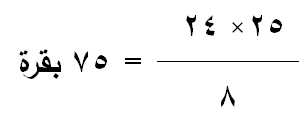 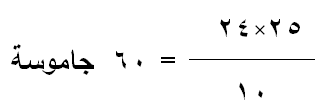 د. محمد يوسف العارف – مدرس رعاية الحيوان – كلية الزراعة – جامعة سوهاج
2 – القطيع المستديم:  
وهو الذى تربى أفراده كلها بالمزرعة على مدار العام ويجدد عادة بإضافة عجول وعجلات من نسله.
ومن المعروف أن النظام الصحيح فى تكوين قطيع اللبن المستديم هو الذى يقضى بالتدرج فى السن بحيث يخرج من القطيع سنوياً أكبر أفراده عمرا والتى قلت قدرتها الإنتاجية أو تلك التى تستبعد سنويا نتيجة الإصابة بالأمراض ويحل محلها أفراد أخرى.
والجدول التالى يوضح النسبة المئوية للأبقار التى تترك القطيع سنوياً للأسباب المختلفة.
د. محمد يوسف العارف – مدرس رعاية الحيوان – كلية الزراعة – جامعة سوهاج
2 – القطيع المستديم:  
التدرج العمرى لقطيع مستديم من ماشية اللبن عدده 100 رأس أبقار حلابة على أساس معدل الاستبدال 20%








ويتبع هذا القطيع عدد 2 طلوقة للتربية وآخران احتياطيان عمرها من 2-3 سنوات (4 ذكور).
د. محمد يوسف العارف – مدرس رعاية الحيوان – كلية الزراعة – جامعة سوهاج
ويعتبر القطيع المستديم أفضل من القطيع المؤقت للأسباب الآتية:
يمكن للمزارع أن يقوم بتحسين فى القطيع ورفع مستوى إنتاجه عن طريق تربية العجول بمزرعته وتطبيق طرق الانتخاب عليهما قبل إضافتها للقطيع.
إدخال ماشية جديدة إلى القطيع تشترى سنويا فيه احتمال نقل بعض الأمراض.
الاعتماد على الشكل الظاهرى وحده عند شراء الماشية لا يدل دلالة قاطعة على جودة الحيوان فى الإنتاج ونتيجة لذلك قد يتدهور إنتاج القطيع.
لا يمكن للمزارع أن يحصل على أجود الحيوانات من القطيع الذى يريد الشراء منه ولذلك لأن صاحب هذا القطيع يحتفظ بها لنفسه.
ثمن شراء الماشية الكبيرة عادة أكثر من تكاليف تربيتها.
د. محمد يوسف العارف – مدرس رعاية الحيوان – كلية الزراعة – جامعة سوهاج
حساب حمولة الأرض من الحيوانات بالنسبة للقطيع المستديم

وفيما يتعلق بحساب حمولة الأرض بالنسبة للقطيع المستديم فأن القاعدة هنا تنحصر فى معرفة مساحة البرسيم بالأفدنة ثم يطرح منها مجموع ما يلزم حيوانات العمل والنقل والعجول الصغيرة من قطيع اللبن (تمثل 15% من مساحة البرسيم المزروعة).

مثال: أحسب حمولة الأرض لقطيع مستديم من الحيوانات لمزرعة مساحتها 100 فدان من أرض جيدة تزرع بالدورة الثنائية للقطن.
الحـــل: يخصص 25% من الأرض لزراعة البرسيم فى الدورة الثنائية للقطن
مساحة البرسيم = 25 فدان
(كل مائة بقرة يتبعها أربعة ثيران و 70 عجلة ) ويستقطع من مساحة البرسيم ما يلزم لها ويقدر بحوالى 15% من اجمالى مساحة الأرض ( 25x  100/15 = 4  أفدنة تقريباً)
 فتكون مساحة البرسيم التى تكفى الحيوانات الحلابة= 25 – 4 = 21 فدان.
د. محمد يوسف العارف – مدرس رعاية الحيوان – كلية الزراعة – جامعة سوهاج
أ – إذا كان القطيع من الأبقار المحلية.
ما يلزم البقرة الواحدة من البرسيم لغذائها وعمل الدريس اللازم لها تساوى 8 قراريط.

	 عدد الأبقار الحلوب = 21 x             = 63 بقرة

إذاً فأن المساحة تكفى لـ 60 بقرة تقريباً ويكون القطيع بناء على قواعد تكوينه كالاتى:
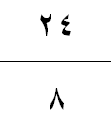 د. محمد يوسف العارف – مدرس رعاية الحيوان – كلية الزراعة – جامعة سوهاج
ب – إذا كان القطيع من الجاموس.
ما يلزم الجاموسة الواحدة من البرسيم لغذائها وعمل الدريس اللازم لها تساوى 12 قراريط.

	 عدد الجاموس الحلاب = 21 x             = 42 جاموسة

إذاً فأن المساحة تكفى لـ 40 جاموسة تقريباً ويكون القطيع بناء على قواعد تكوينه كالاتى:
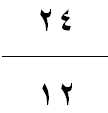 د. محمد يوسف العارف – مدرس رعاية الحيوان – كلية الزراعة – جامعة سوهاج
ب – إذا كان القطيع من الأبقار الأصيلة.
ما يلزم البقرة الواحدة من البرسيم لغذائها وعمل الدريس اللازم لها تساوى 10 قراريط.

	 عدد الأبقار الحلاب = 21 x           = 50 بقرة

إذاً فأن المساحة تكفى لـ 50 بقرة تقريباً ويكون القطيع بناء على قواعد تكوينه كالاتى:
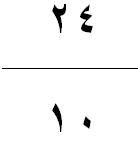 د. محمد يوسف العارف – مدرس رعاية الحيوان – كلية الزراعة – جامعة سوهاج
ملحوظة هامة :
الحسابات السابقة لتقدير حجم القطعان فى الحالات المختلفة تم على اساس أن الأرض الزراعية الجيدة (أراضى الوادى والدلتا القديمة).

أما فى حالة الأراضى المتوسطة الجودة فيجب تخفيض حجم القطعان المشار إليها إلى ثلاث أرباع أعدادها السابقة (الضرب × ¾).

بينما فى الأراضى الضعيفة فيكون عددها نصف ما هو عليه فى الأراضى الجيدة (الضرب × ½).
د. محمد يوسف العارف – مدرس رعاية الحيوان – كلية الزراعة – جامعة سوهاج